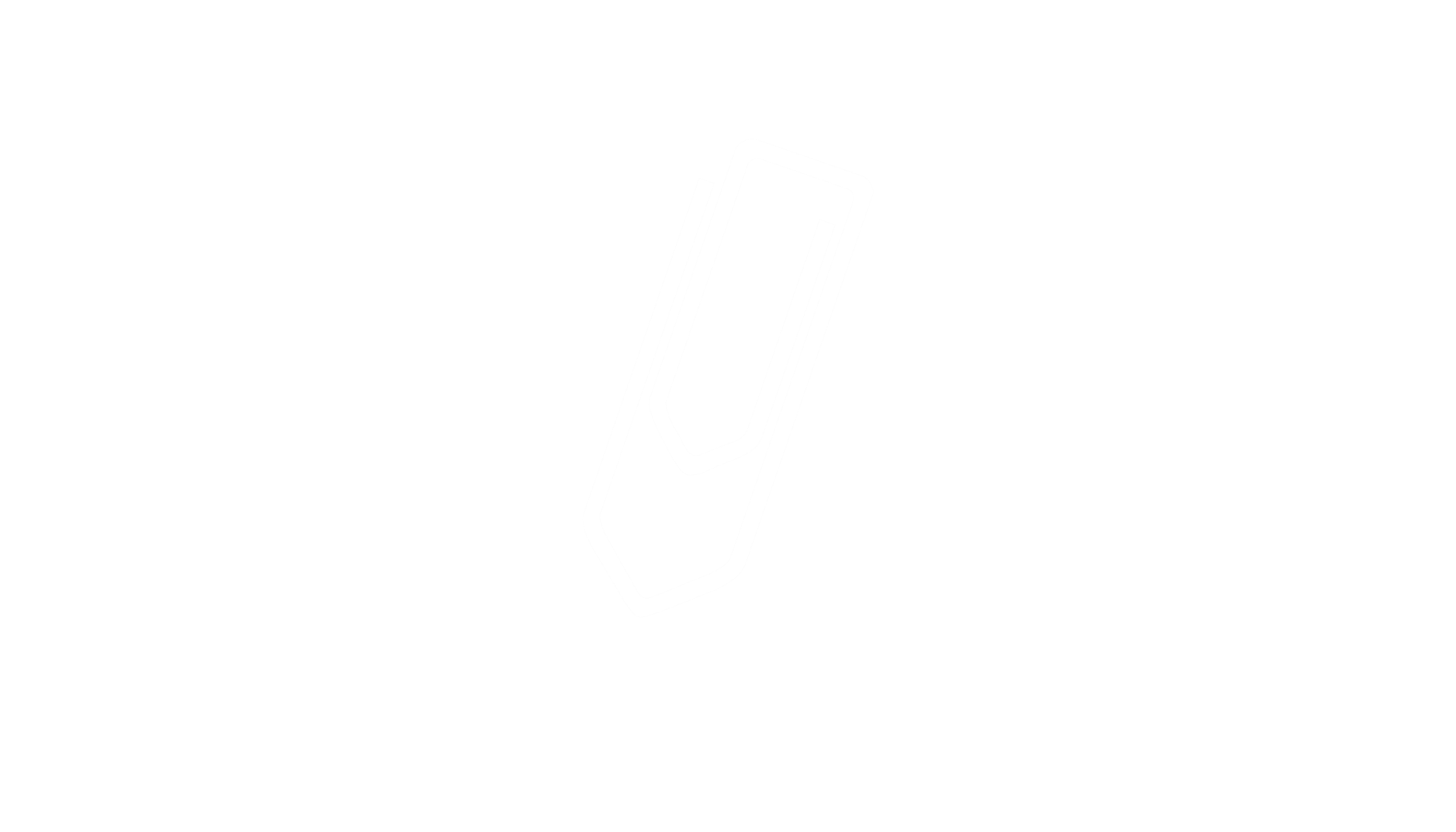 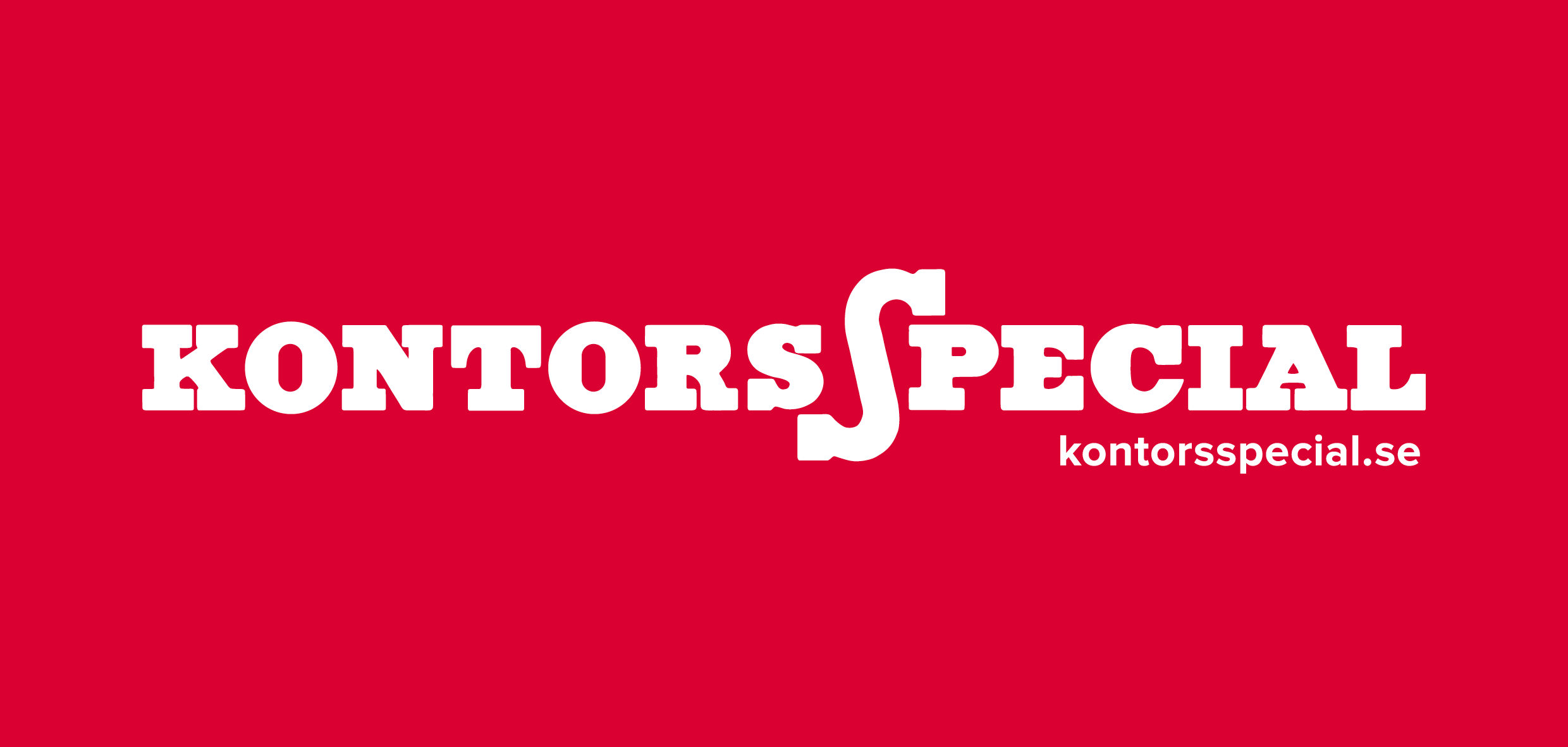 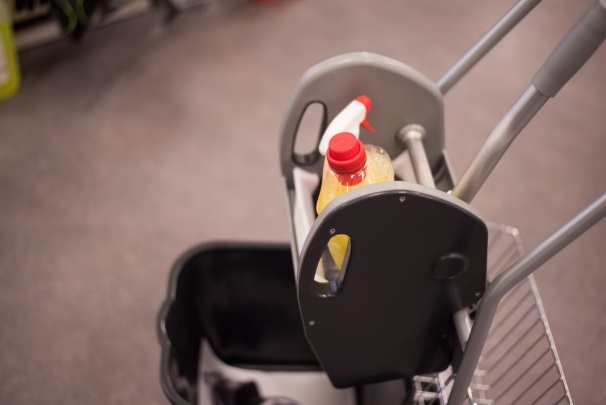 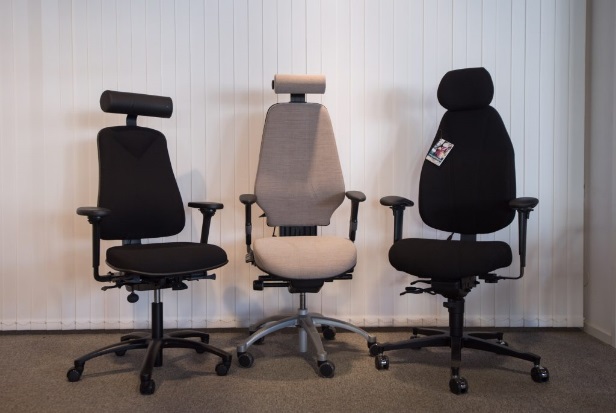 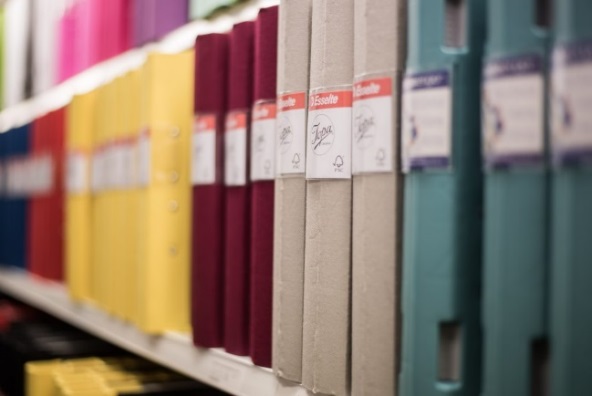 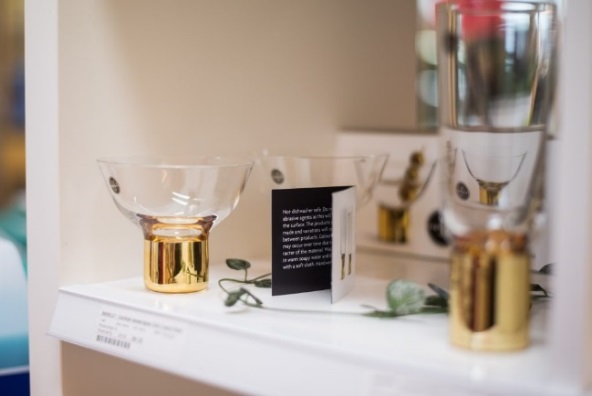 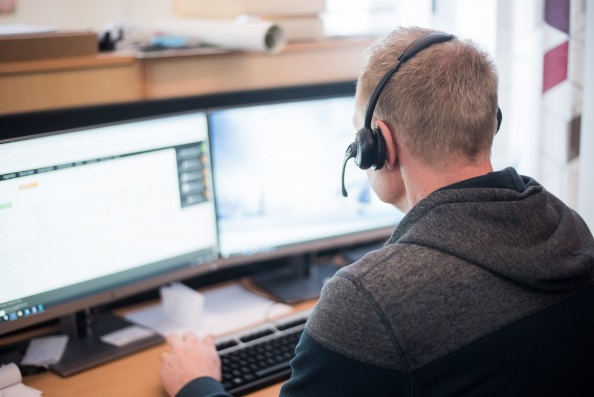 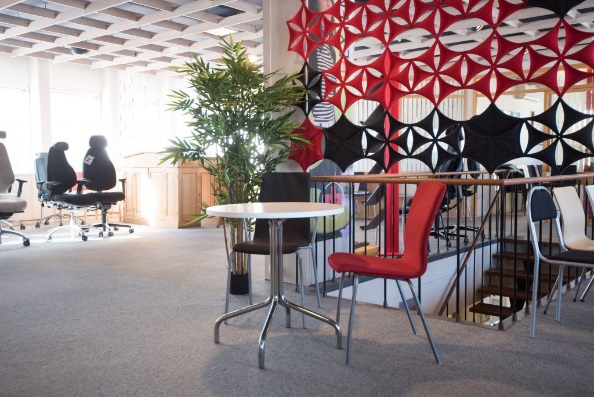 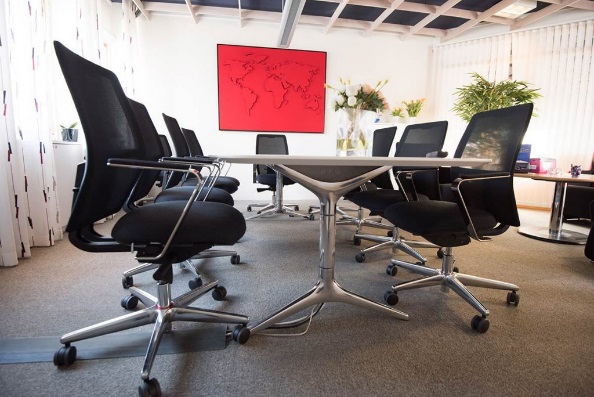 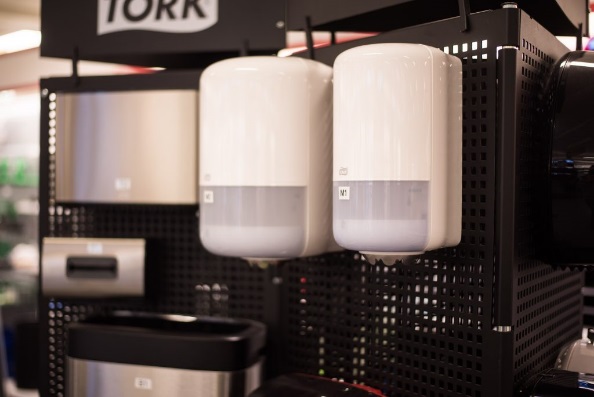 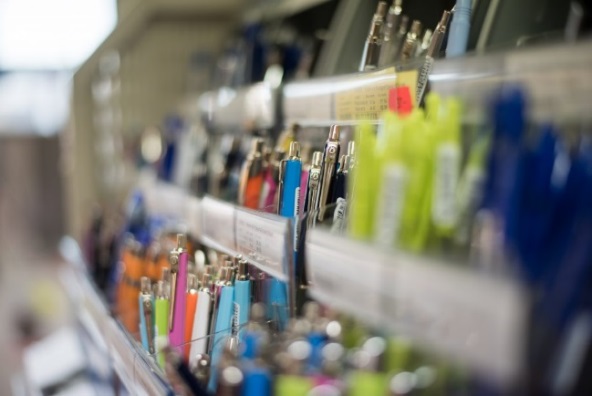 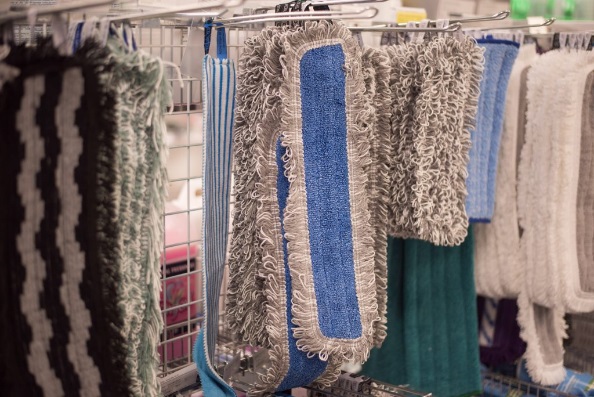 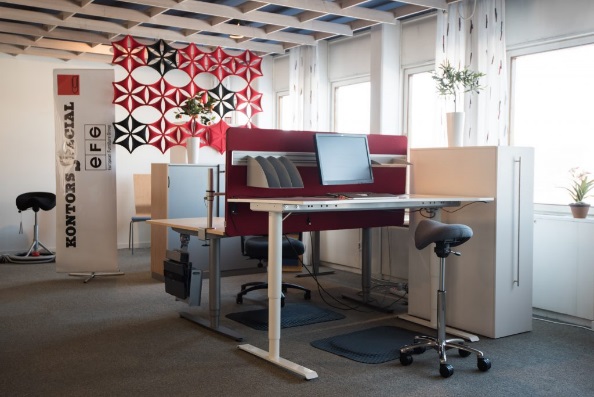 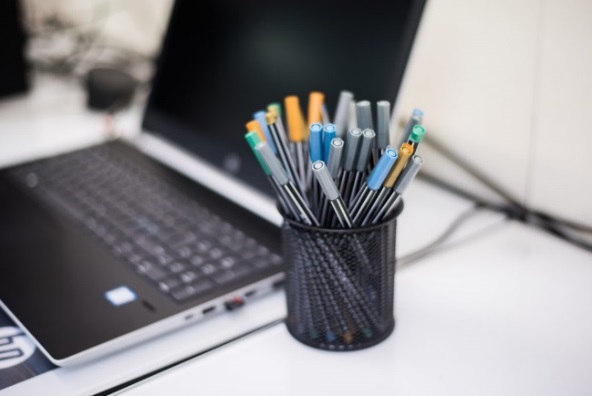 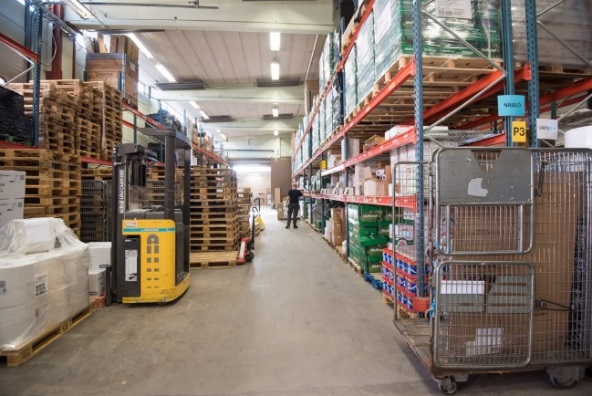 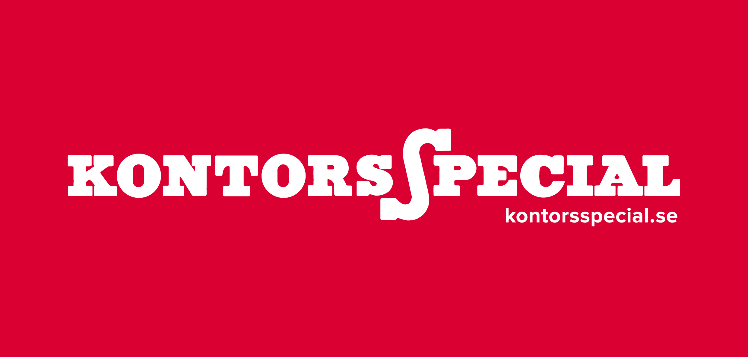 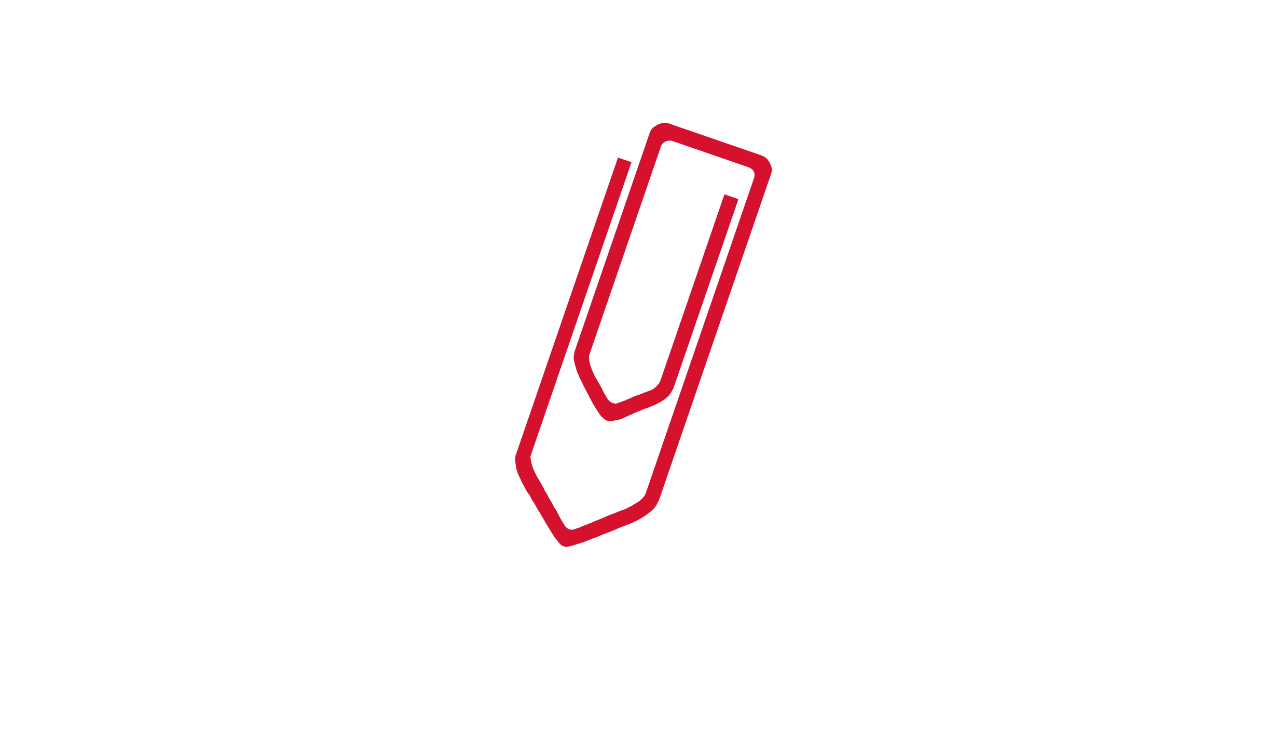 Företaget Kontorsspecial
Grundades 1943

Vi har det stora företagets kapacitet och det lilla företagets flexibilitet

Fem välsorterade butiker

Centralt lager i Vetlanda

Egna Turbilar 

Webbshop
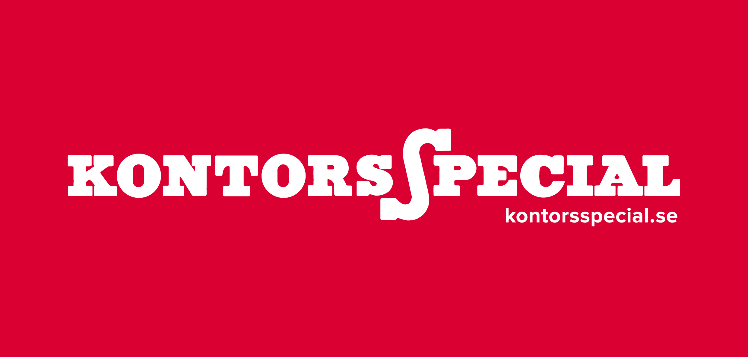 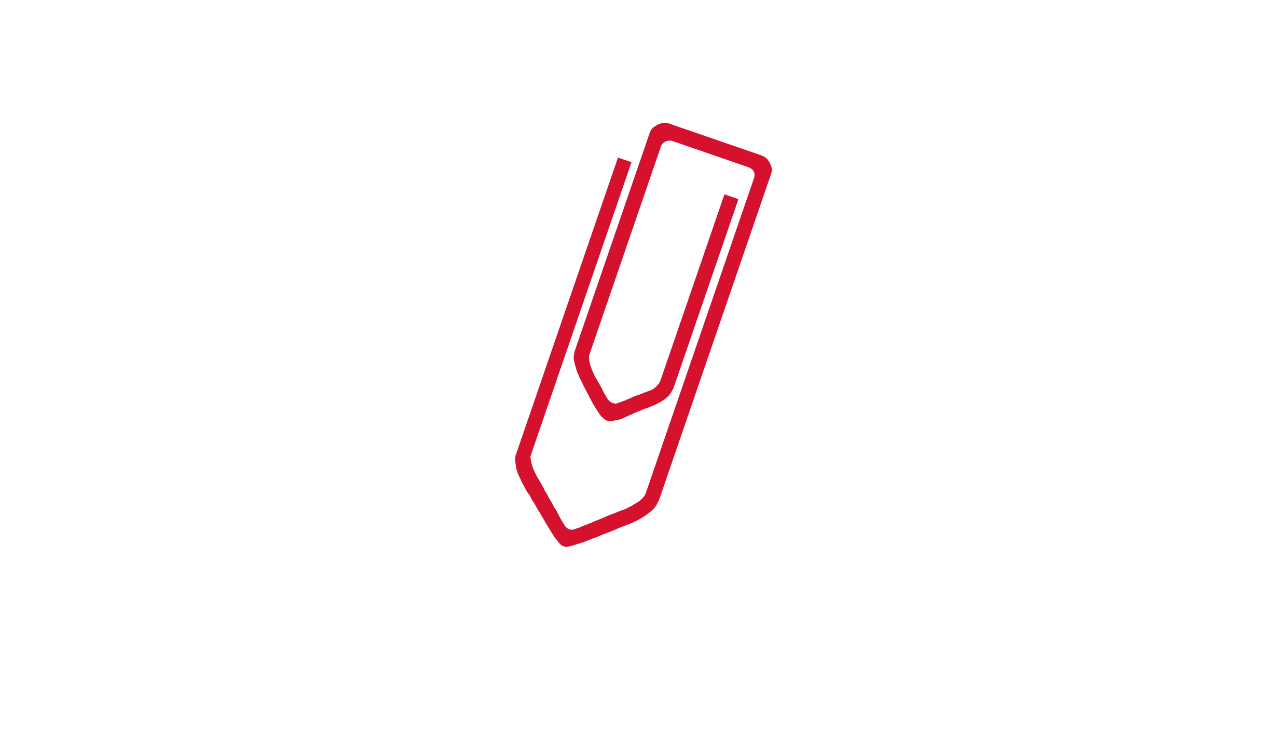 Allt För Arbetsplatsen
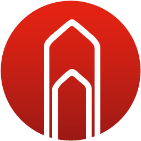 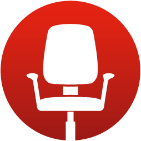 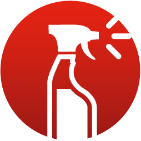 Kontorsmaterial
Ergonomi
Profilprodukter
Möbler & Inredning
Städ & Hygien
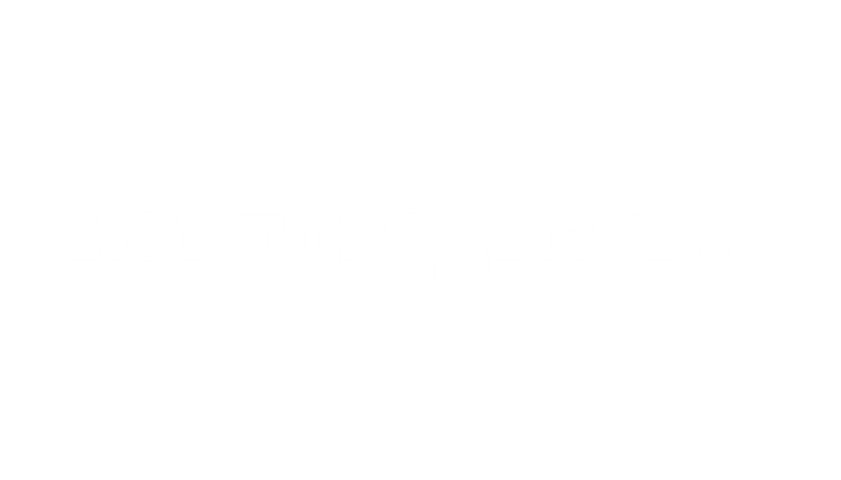 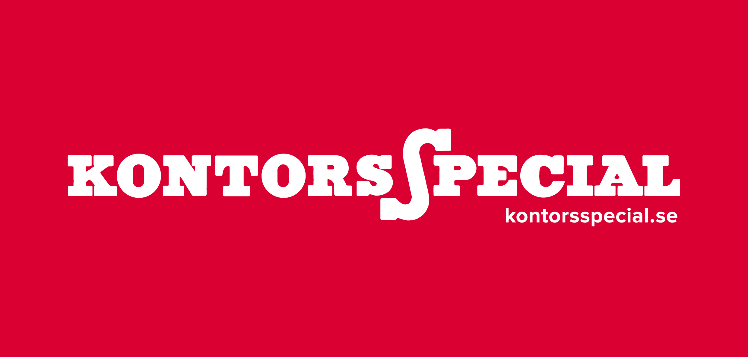 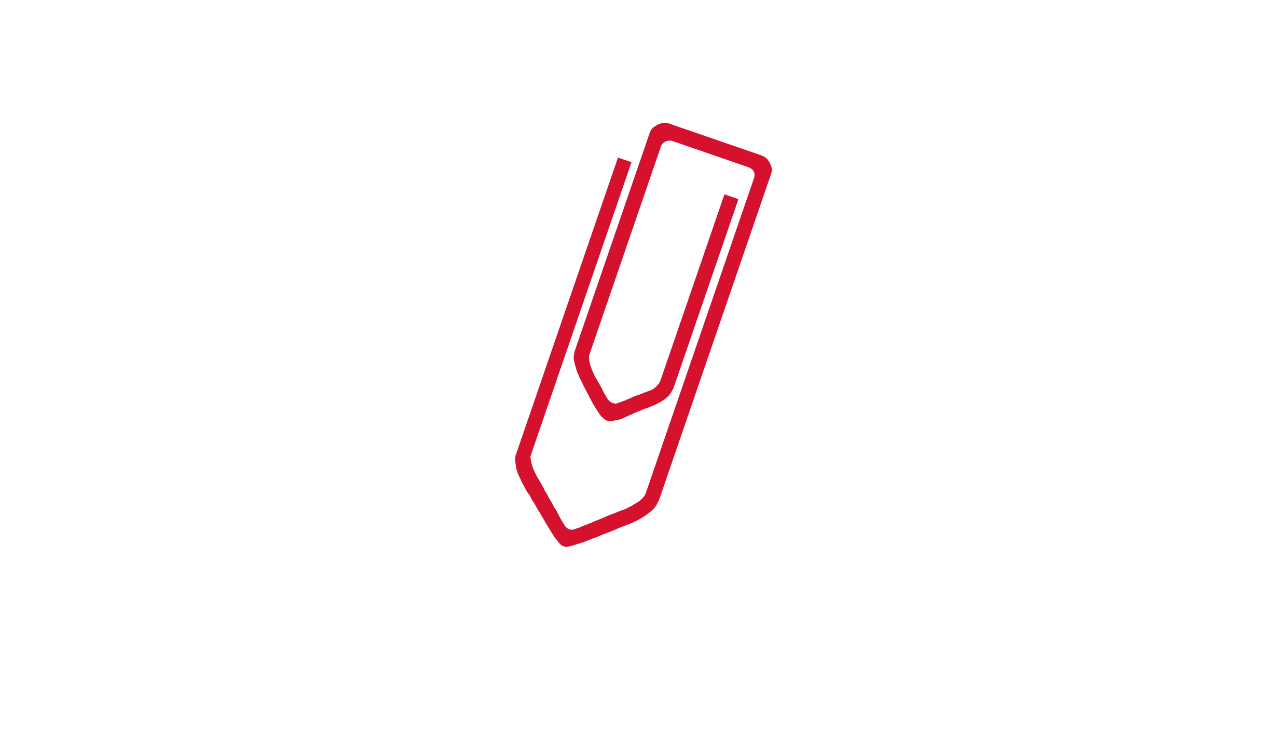 Varför Kontorsspecial?
Allt för arbetsplatsenEnkeltNära kundenTrygghetFörtroendeBred kompetensSamarbetspartnerRKV-gruppen
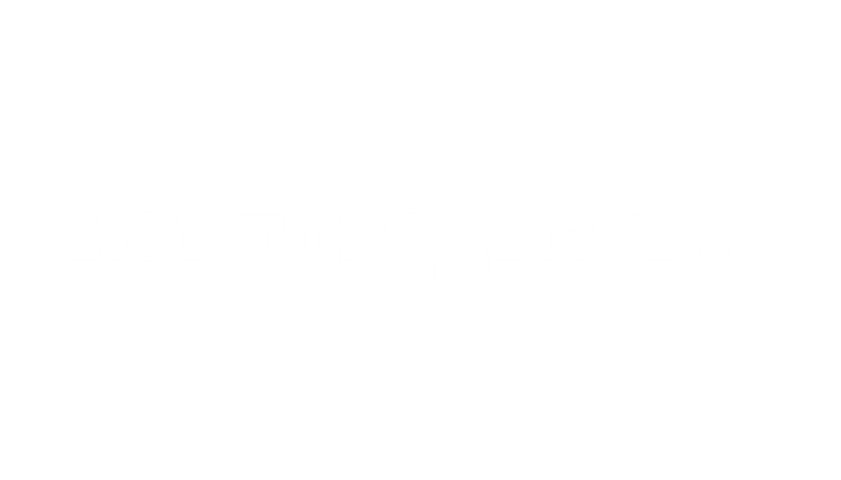 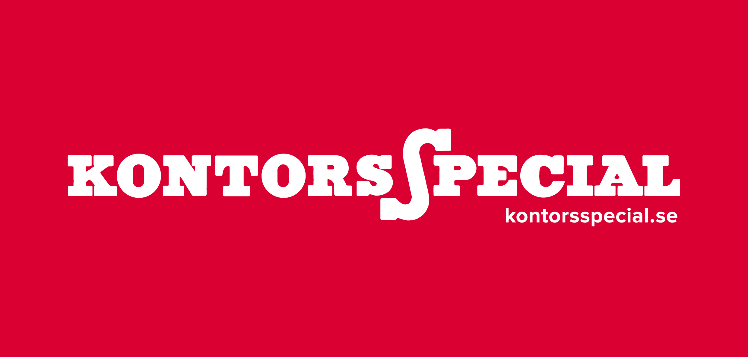 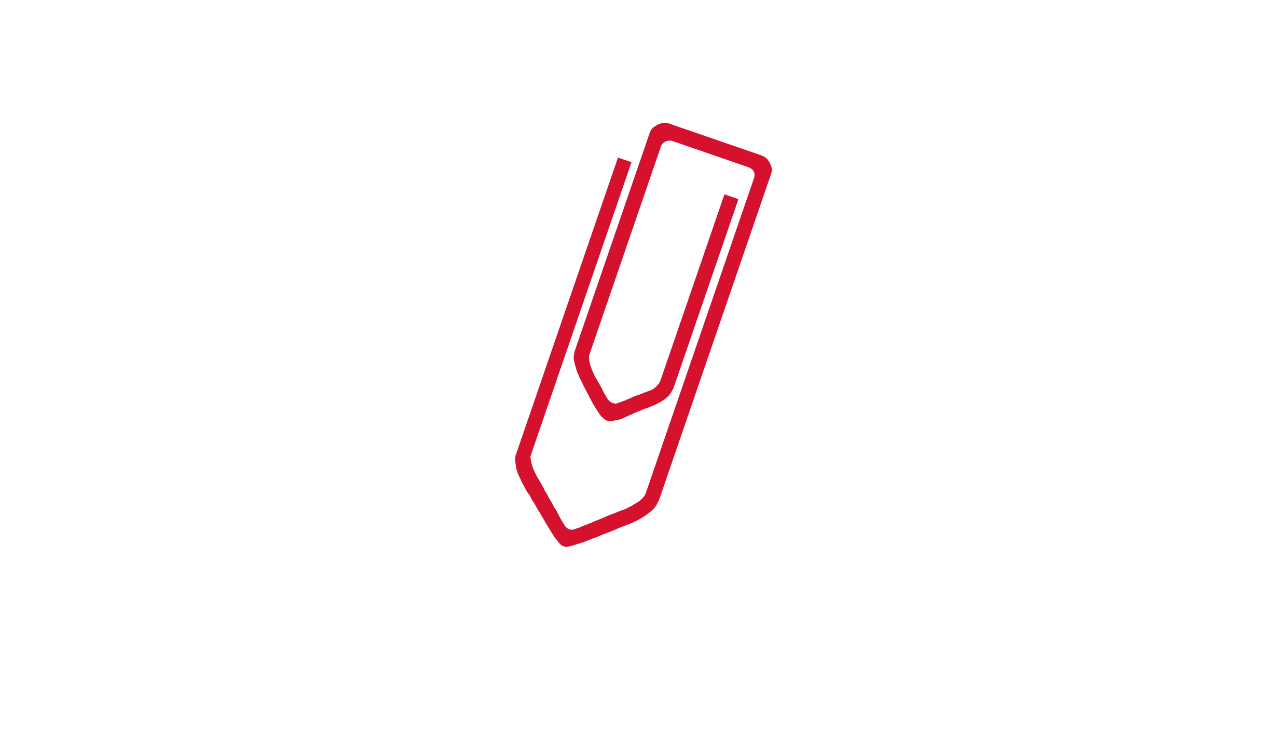 Miljöpolicy
Kontorsspecial strävar efter att alltid minska miljöbelastningen.
Vi har ett stort miljömärkt sortiment.
Samordning av leveranser med våra turbilar på flera orter.
Certifierade enligt ISO 14001.
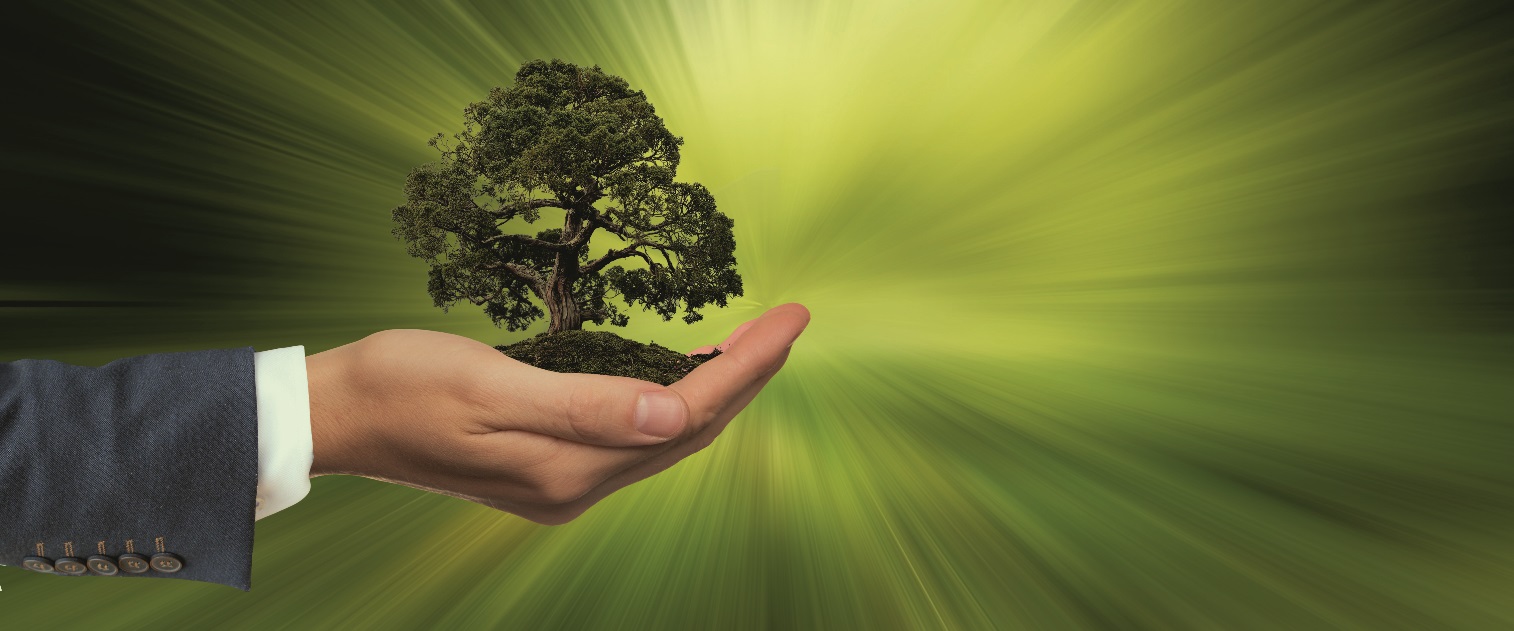 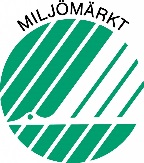 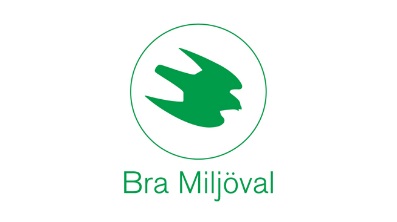 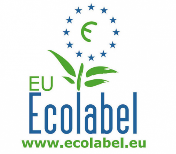 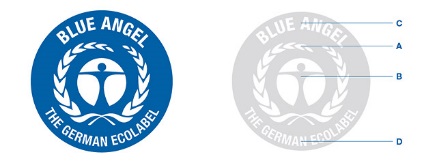 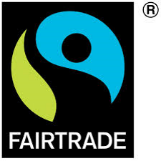 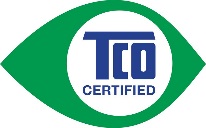 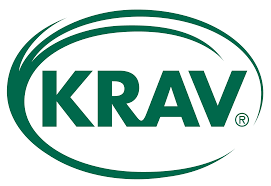 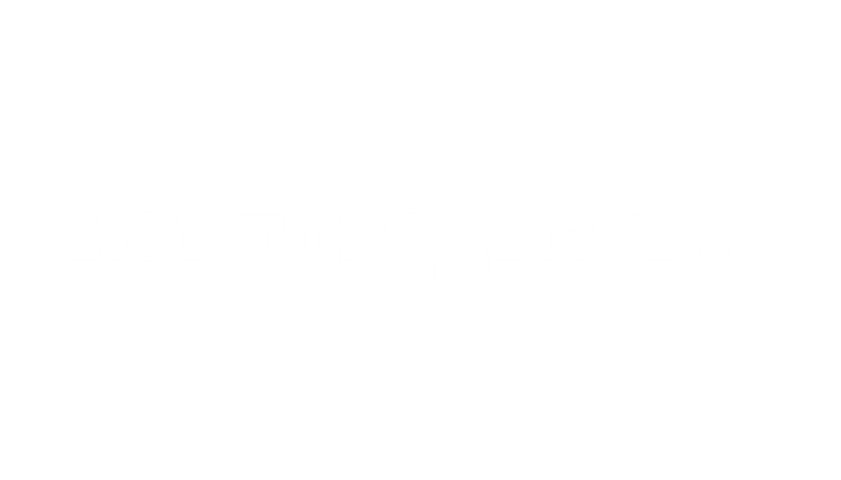 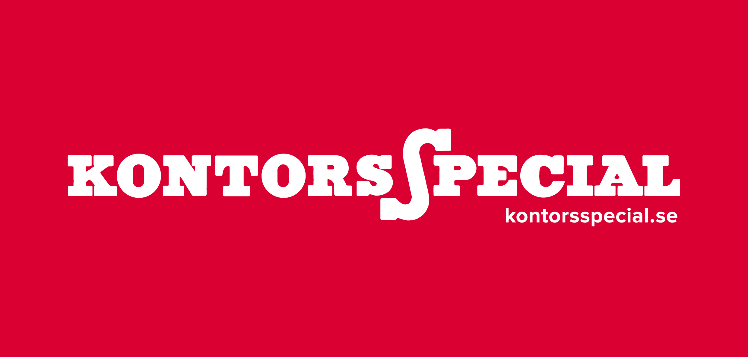 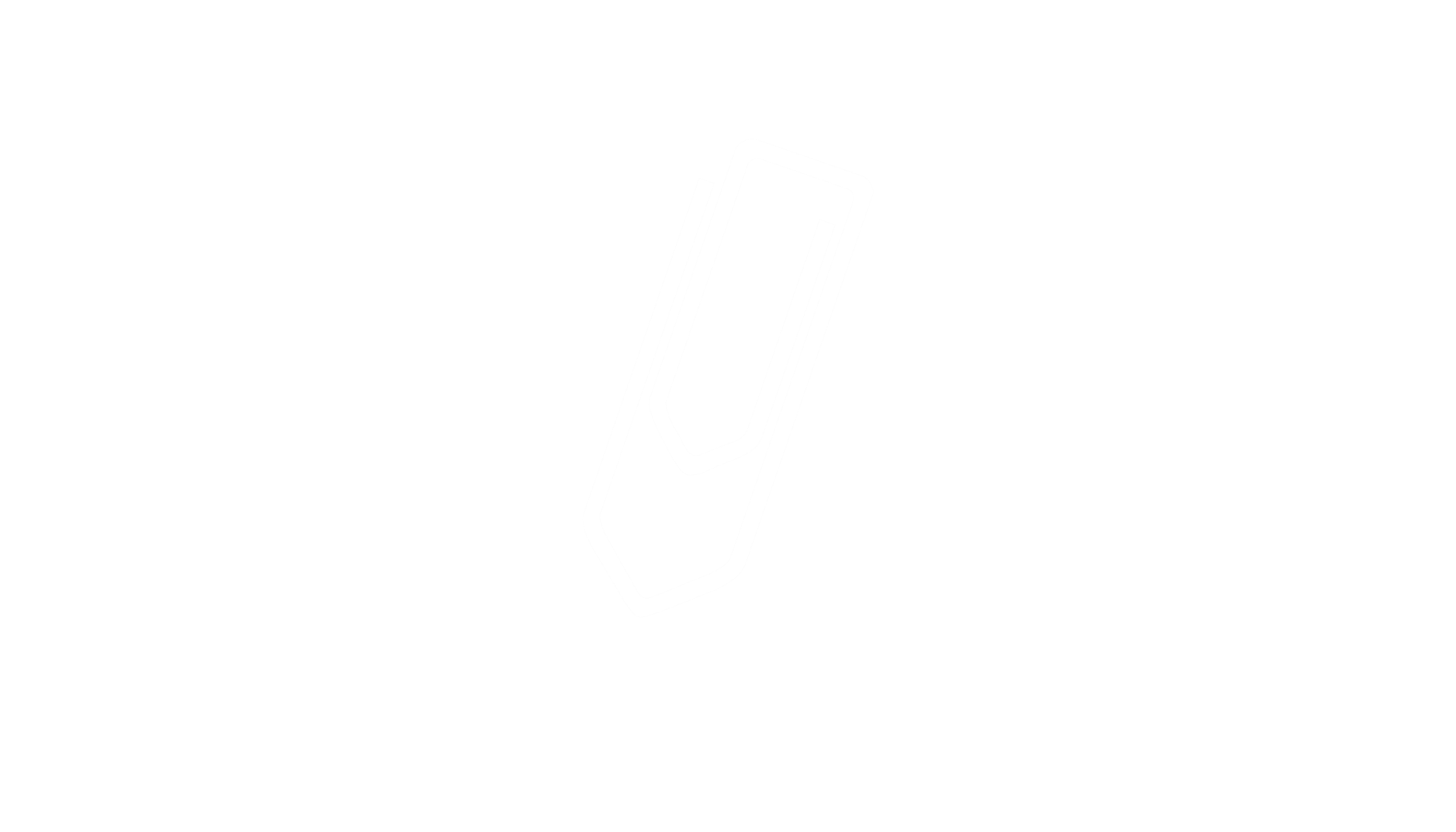 ALLT FÖR ARBETSPLATSEN
www.kontorsspecial.se